ON-THE-JOB SKILLS  | MANAGING TIME, MONEY, AND PEOPLE
TO DO
The following is a list of tasks that you must complete by the end of your shift at the clothing shop. Each task has an estimated amount of time that it will take to complete. You are working for a total of four hours. Pay close attention to the description of each task. Order these tasks so they can all be accomplished.
To Do List:
How will I get these tasks completed?
© 2022 OVERCOMING OBSTACLES
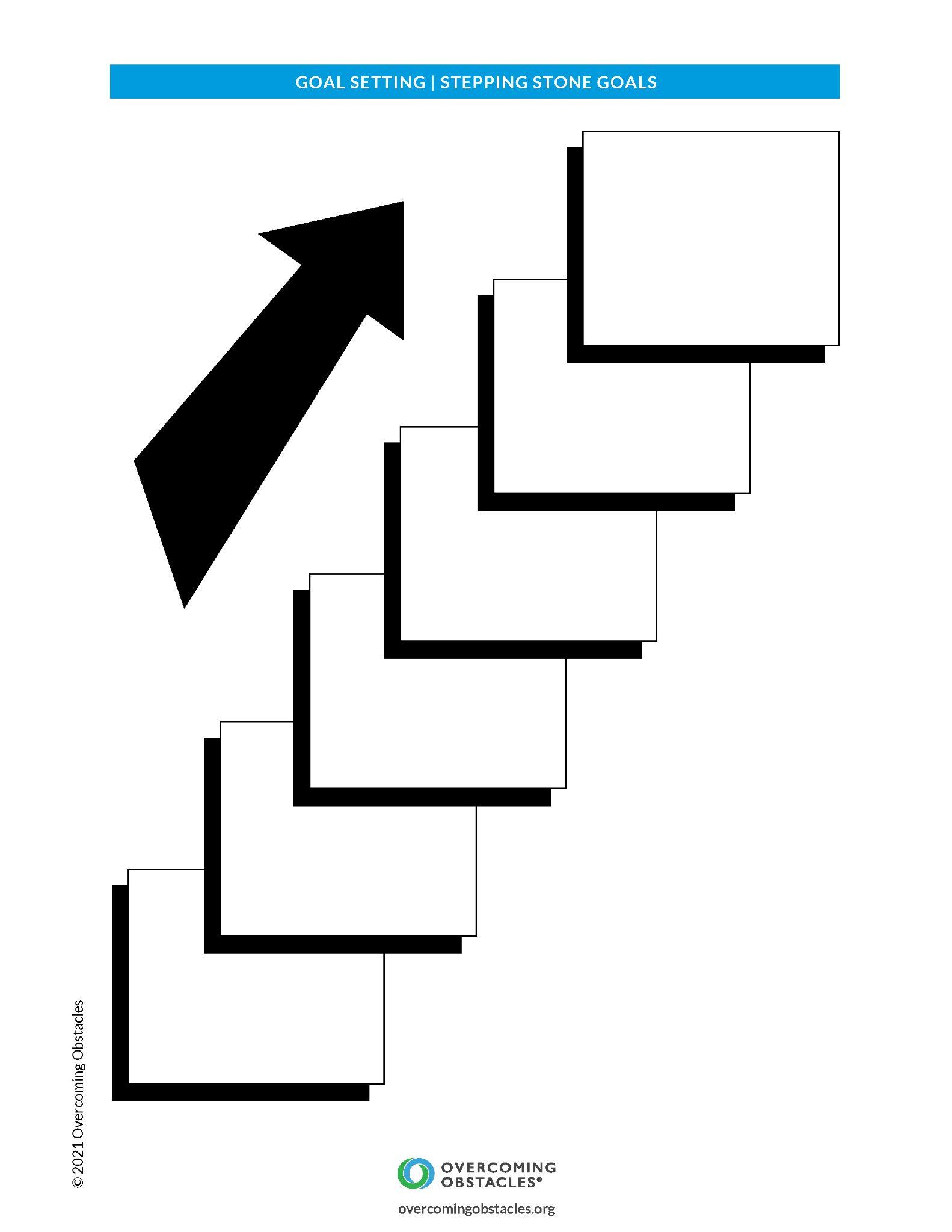